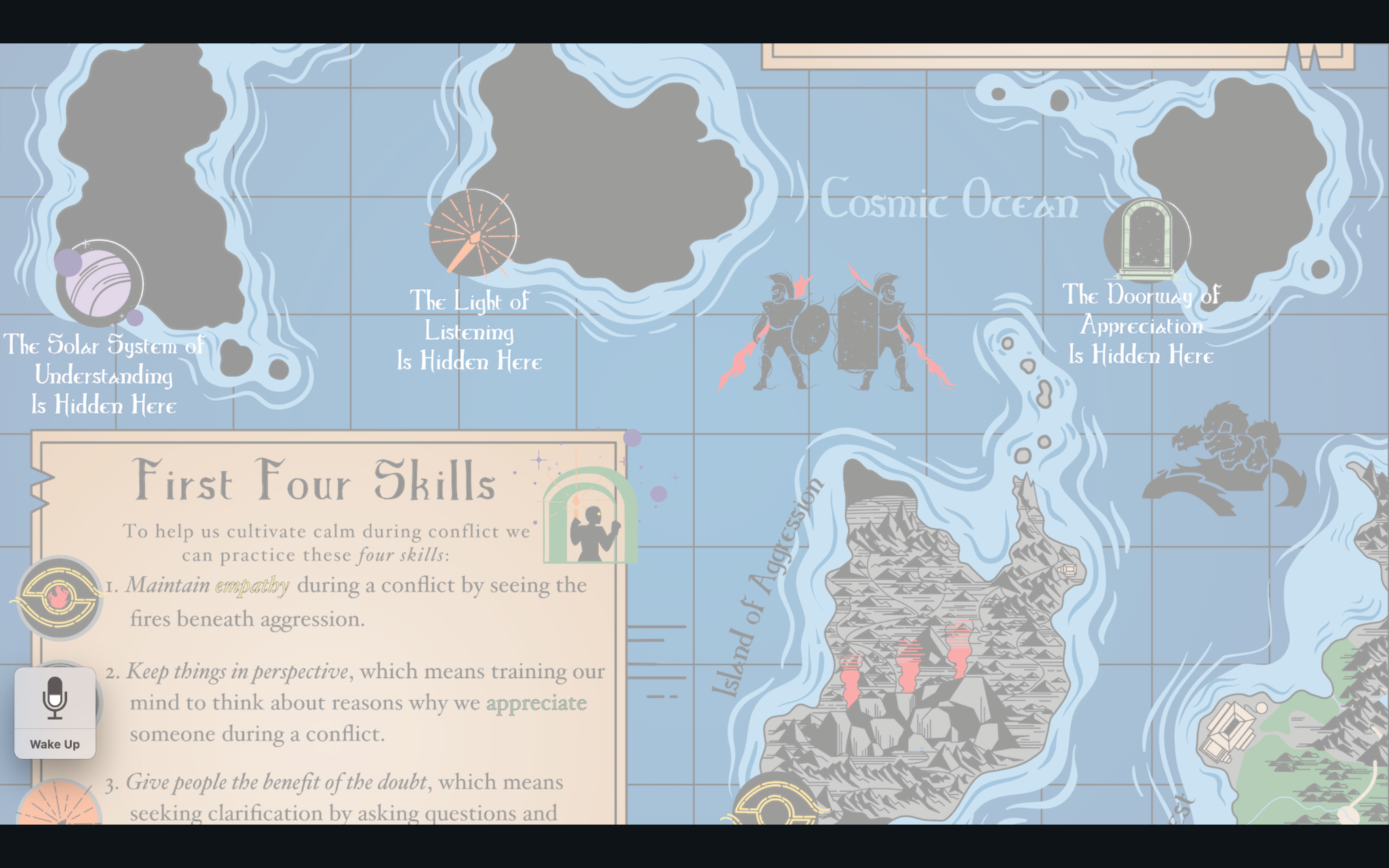 Intro to 
Navigating the 
Island of Aggression:
The Manual
©️ peaceliteracy.org 2023
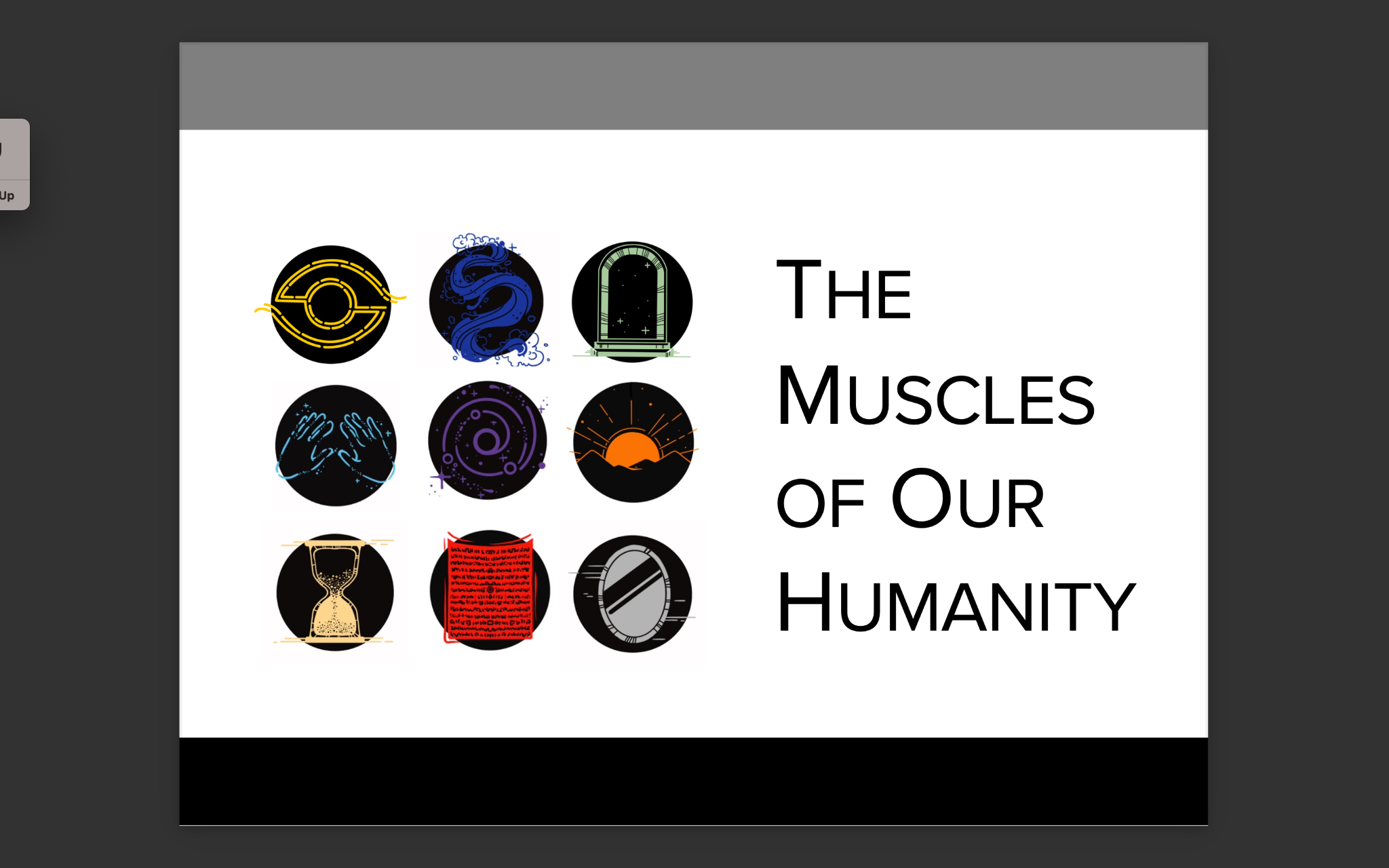 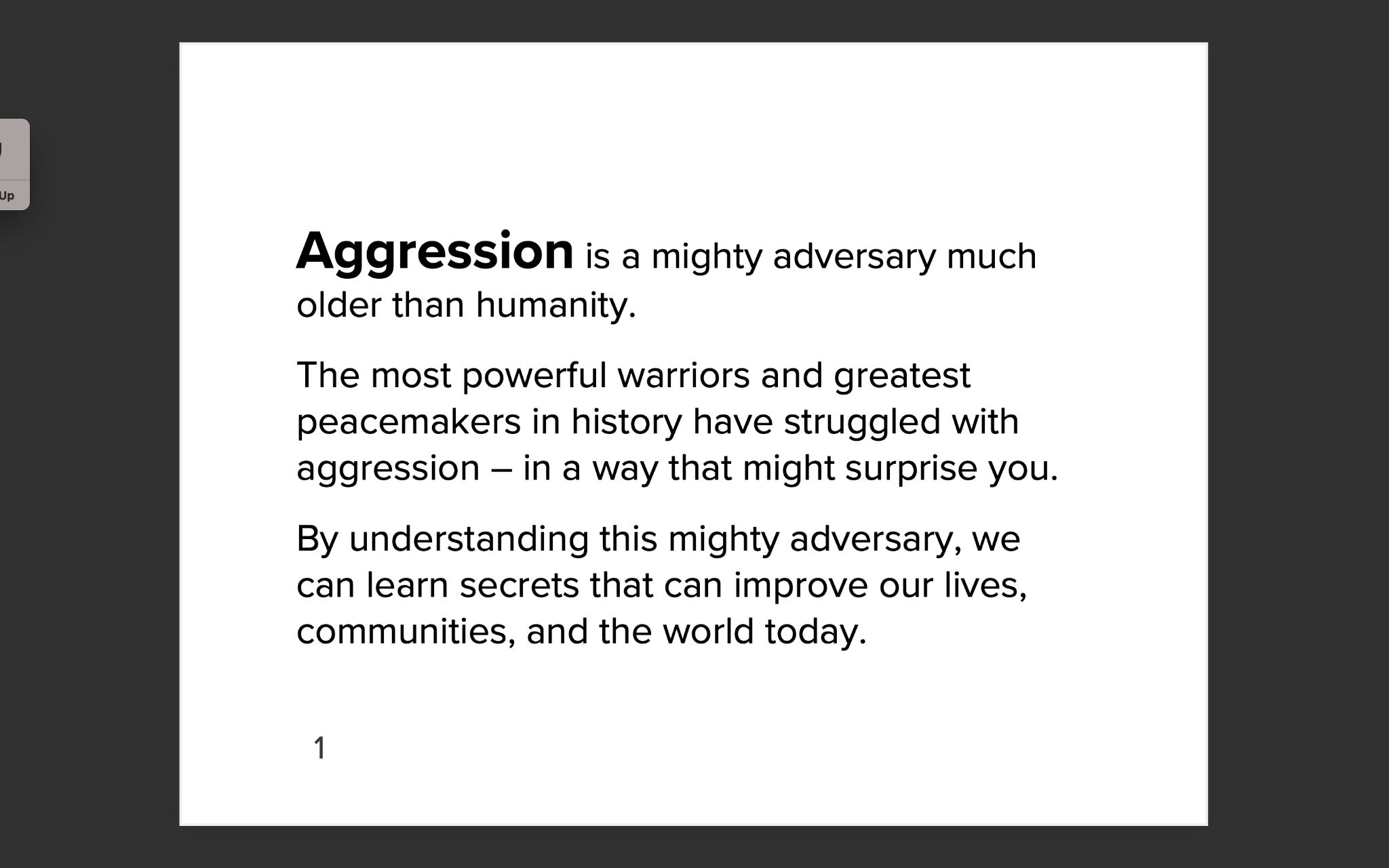 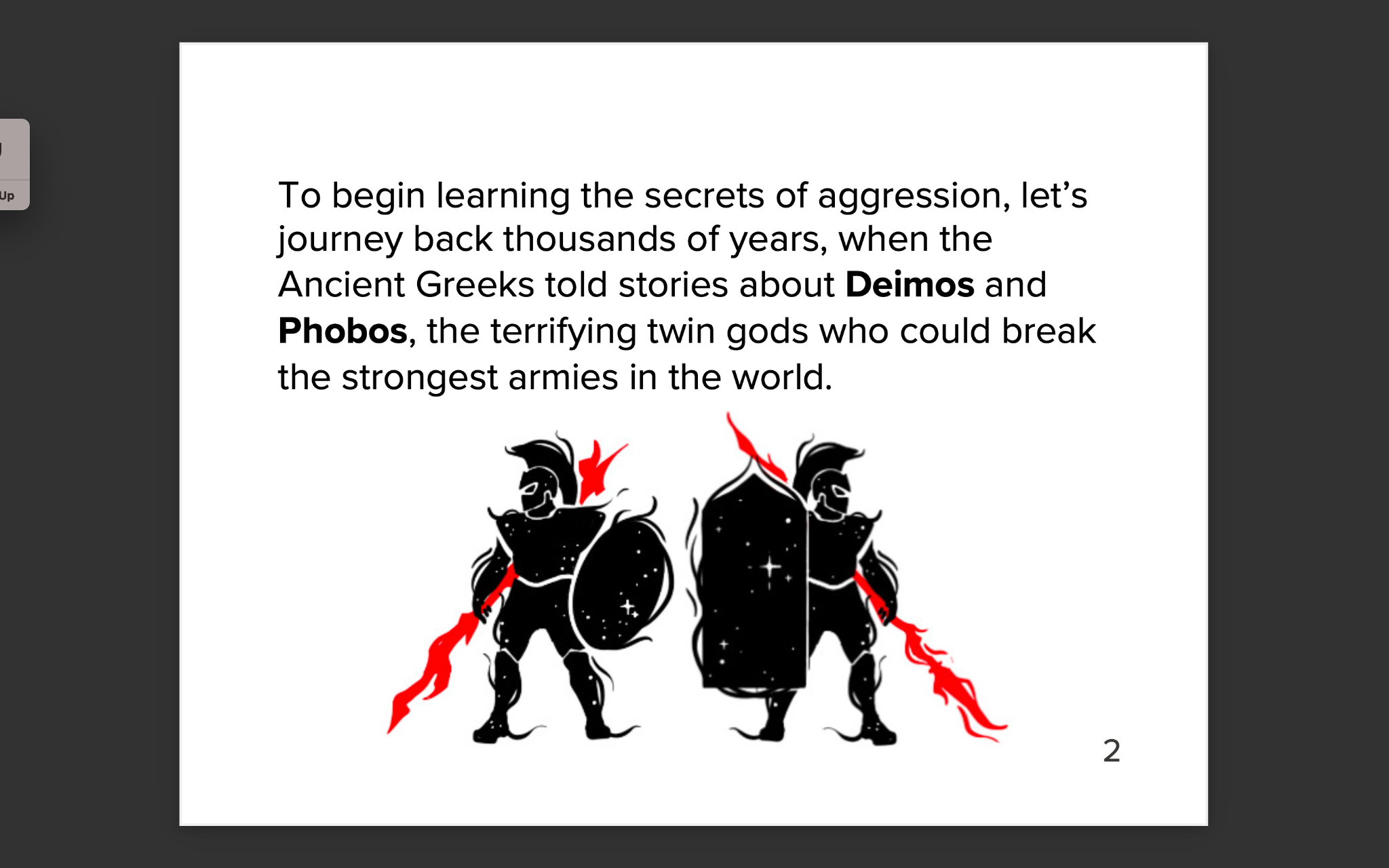 Who were Deimos and Phobos?

What is the greatest problem of every army in history?
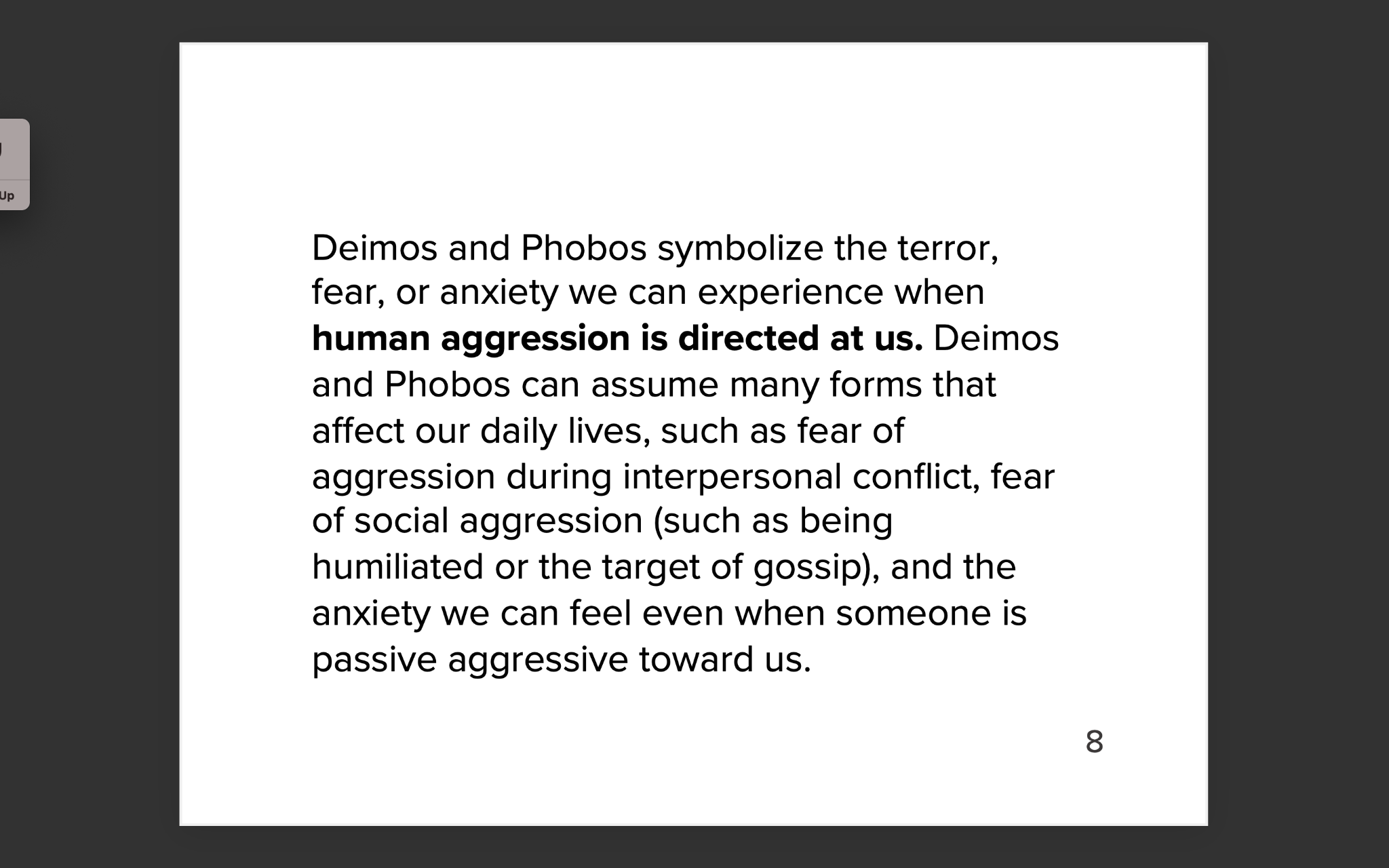